Муниципальное бюджетное образовательное учреждение средняя общеобразовательная школа № 18, дошкольное отделение  г. Тверь   Мультипликация - как средство развития связной речи у детей старшего дошкольного возраста
Автор- составитель: 
воспитатель первой  квалификационной категории
Ежова Елена Игоревна
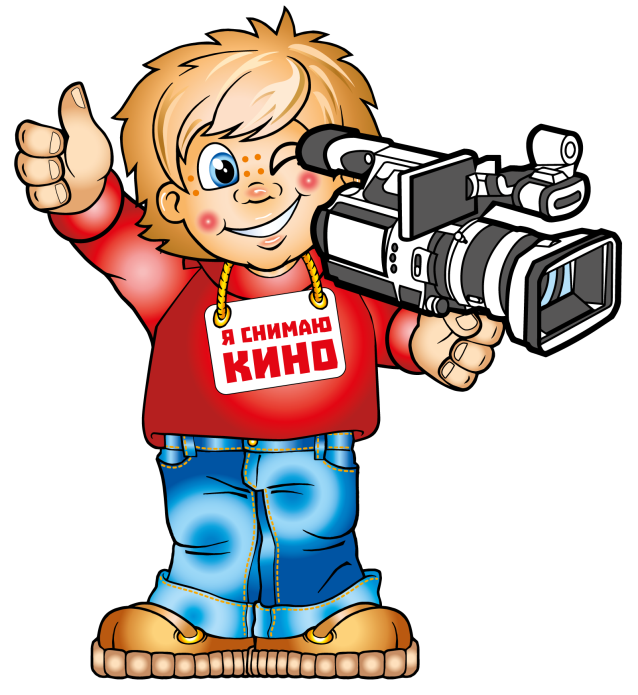 АКТУАЛЬНОСТЬ
В настоящее время существует проблема в речевом развитии детей, дети не умеют формулировать свои мысли, последовательно выстраивать речь, а зачастую, и вовсе не могут довести начатое предложение до конца, благодаря чему наблюдаются трудности в общении детей с окружающими.
Цель:
ЗАДАЧИ :
Способствовать развитию познавательно-речевых, художественных и творческих возможностей воспитанников через создание мультфильма.
Познакомить детей с историей возникновения и развития мультипликации. 
- Познакомить детей с технологией создания мультипликационных фильмов. 
- Расширить знания детей о профессиях: сценарист, режиссер, художник мультипликатор, оператор, звукорежиссер.
- Способствовать развитию связной речи через составление рассказов, сценариев.
- Закреплять приемы работы с бумагой, пластилином в процессе 
изготовления персонажей
- Побуждать проявлять творчество при изготовлении персонажей и 
декораций для мультфильма.
Развивать диалогическую и монологическую речь
 детей при озвучивании мультфильма.
Виды работ по развитию связной речи
Планирование и составление рассказов
Речевые игры
Работа с серией сюжетных картинок
Игры-драматизации
Художественная 
    литература
Пересказ прослушанного текста
мультипликация как средства формирования связной речи детей дошкольного возраста
Мультипликация
– это вид киноискусства, произведения которого создаются методом покадровой съёмки последовательных фаз движения рисованных (графическая или рисованная мультипликация) или   объёмных (объёмная   
   или кукольная мультипликация) объектов.
Особенности развития связной речи у детей дошкольного возраста
Связность речи – это 
связность мыслей – обеспечивает коммуникативную функцию речи
имеет 2 основные формы
Диалогическая речь
это связанный вид речи
 с речью собеседника
Монологическая речь
– это полностью или частично не связанный с речью собеседника вид речи
Стадии создания мультфильма:
1.​ Беседы, просмотр видеопрезентаций;
2.   Замысел сюжета;
3. Написание сценария (наброски, нарисованные в последовательности развития истории);
​4. Рисование или лепка из пластилина героев;
​5. Создание декораций;
                ​6. Фотосъемка событий;
                ​7. Монтаж;
​                8. Озвучивание;
​                9. Оформление титров;
​                10. Просмотр мультфильма
Беседы
Просмотр видеопрезентаций
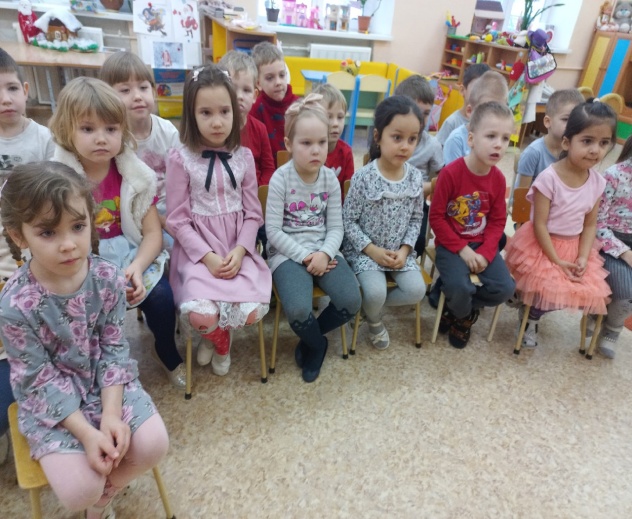 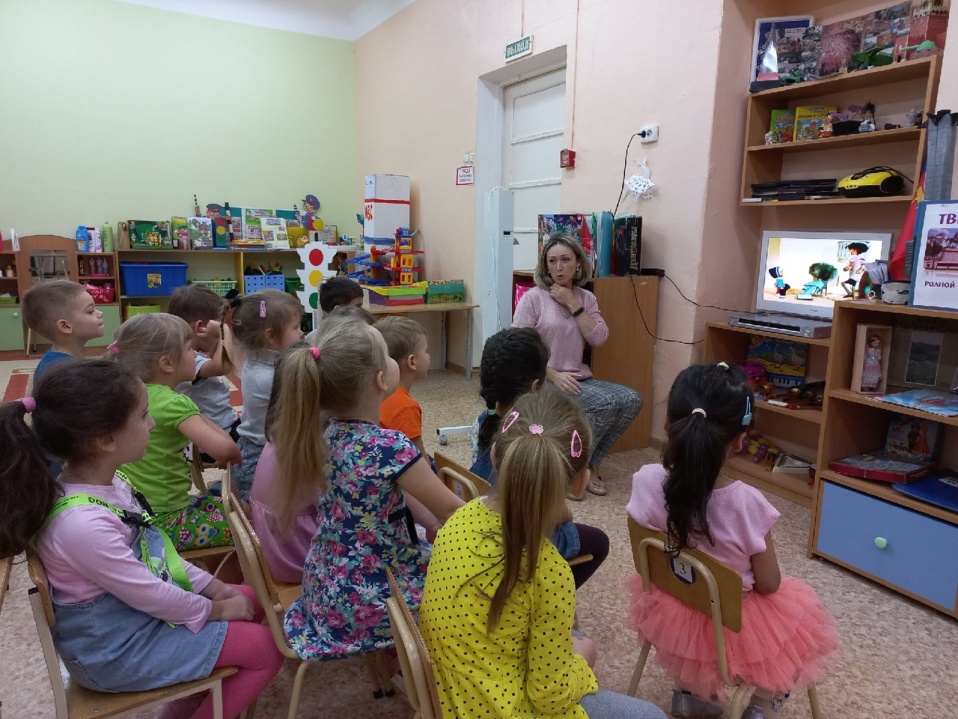 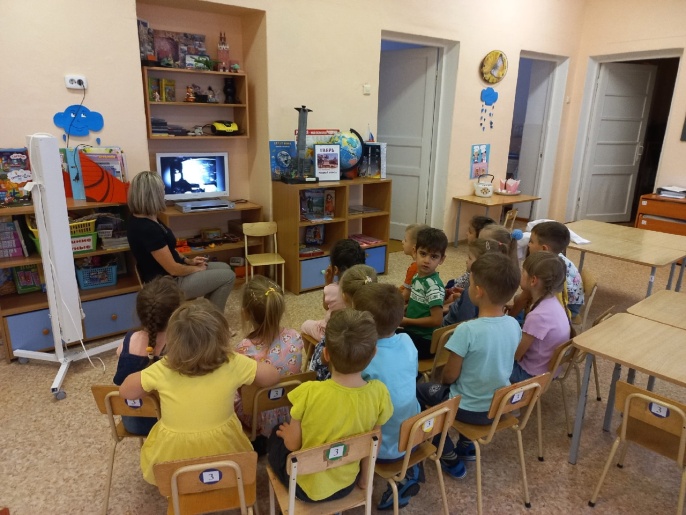 Артикуляционные упражнения
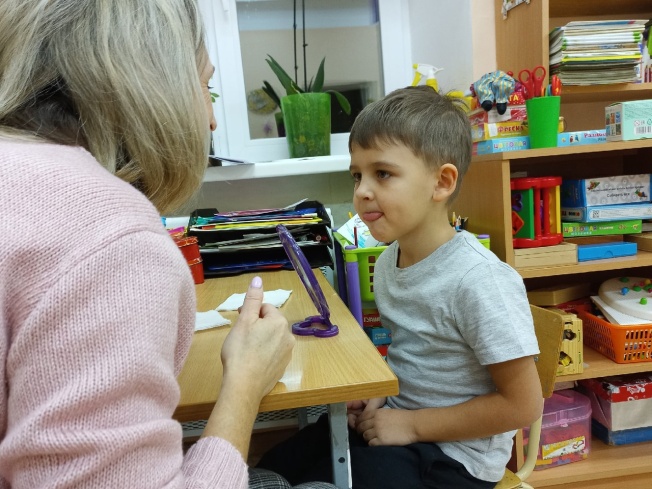 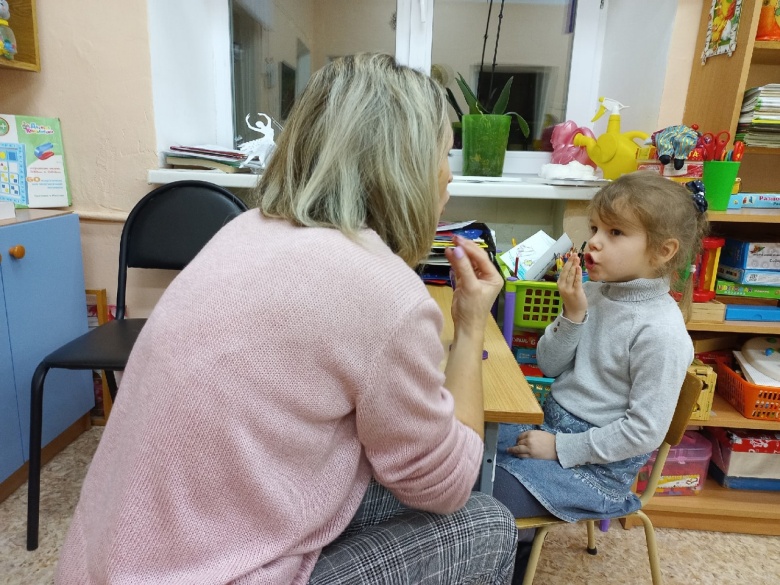 Компьютерная анимация
Рисованная мультипликация
Основные виды мультфильмов
Кукольная мультипликация
Песочная анимация
Рисование или лепка из пластилина героев
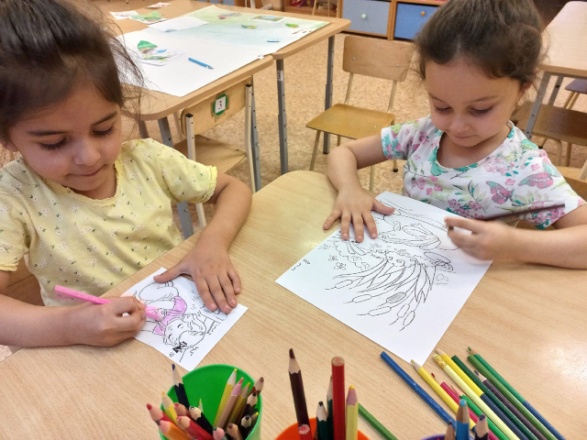 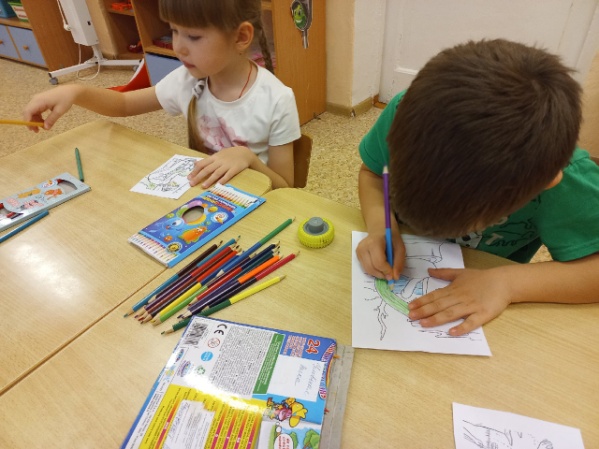 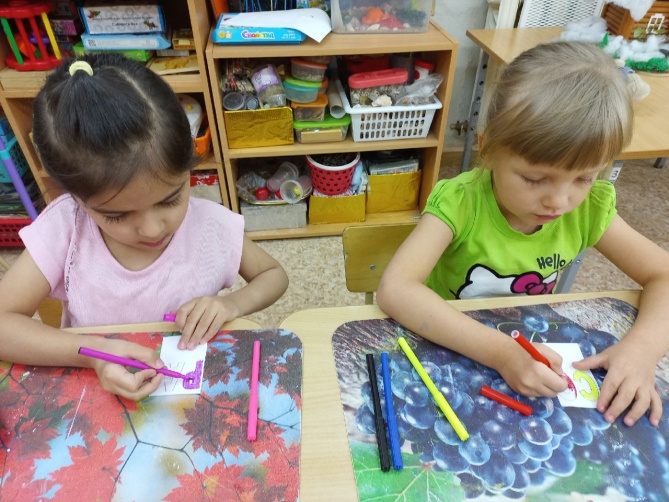 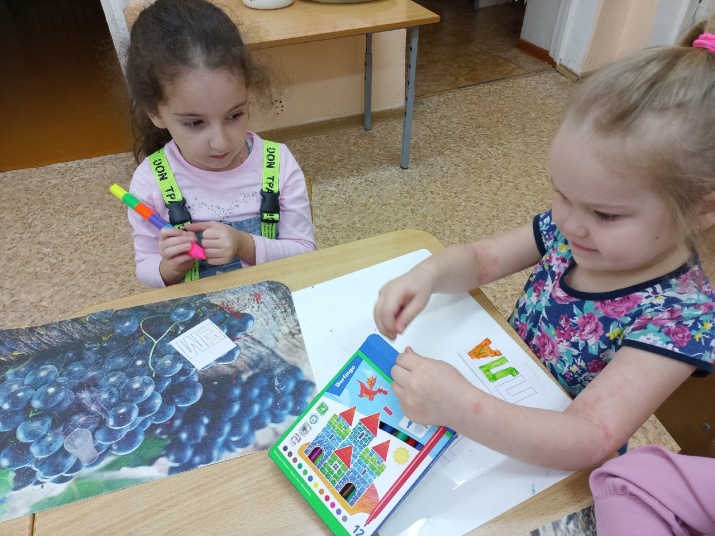 Создание  фона/декораций
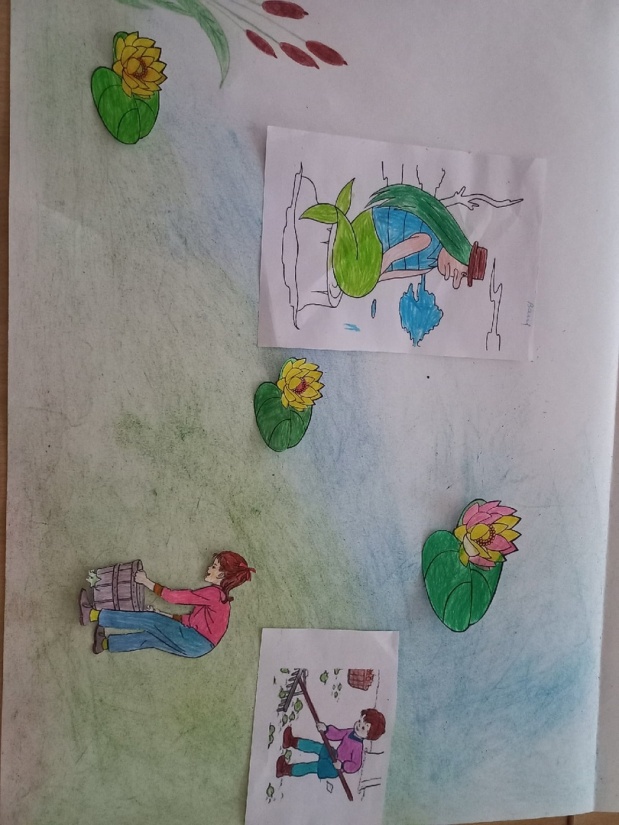 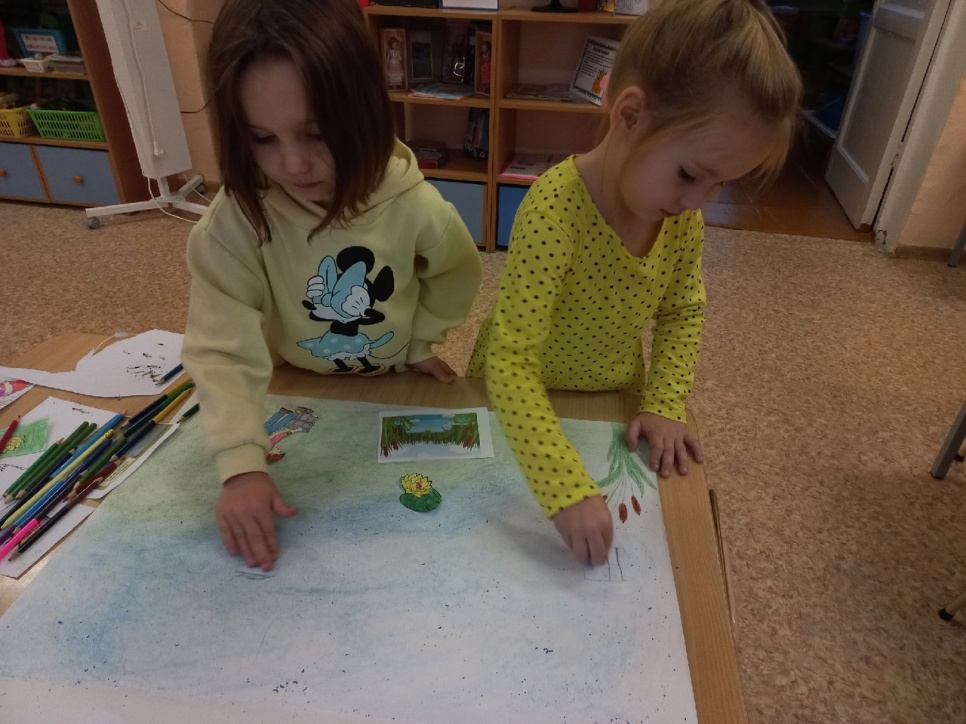 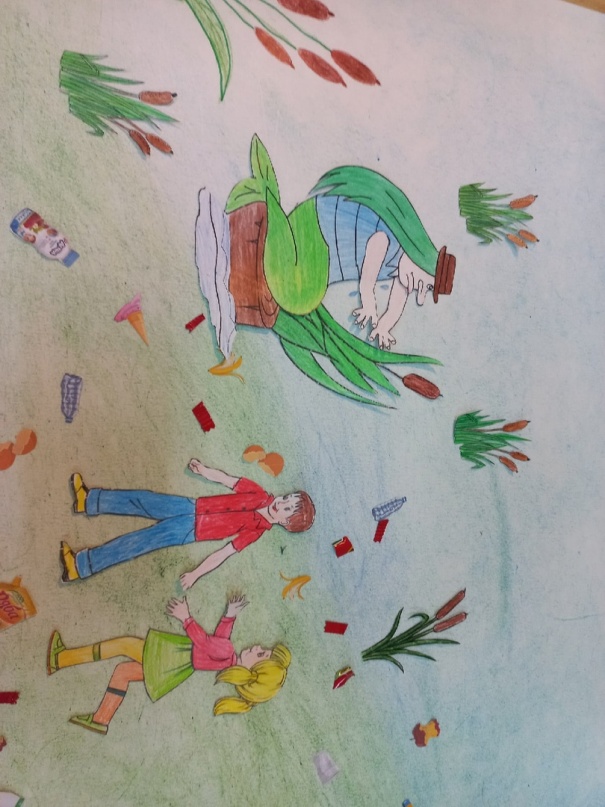 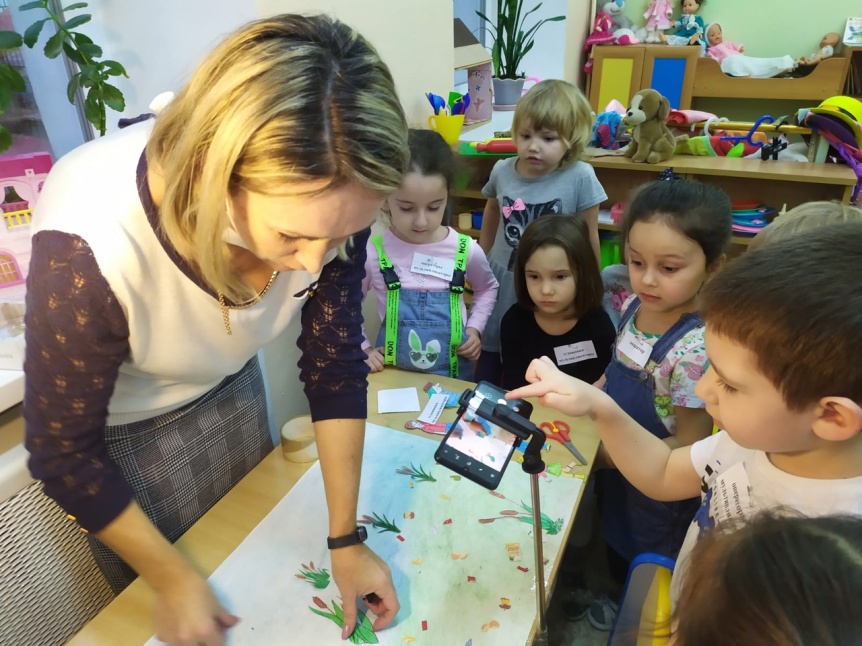 Фотосъемка мультфильма
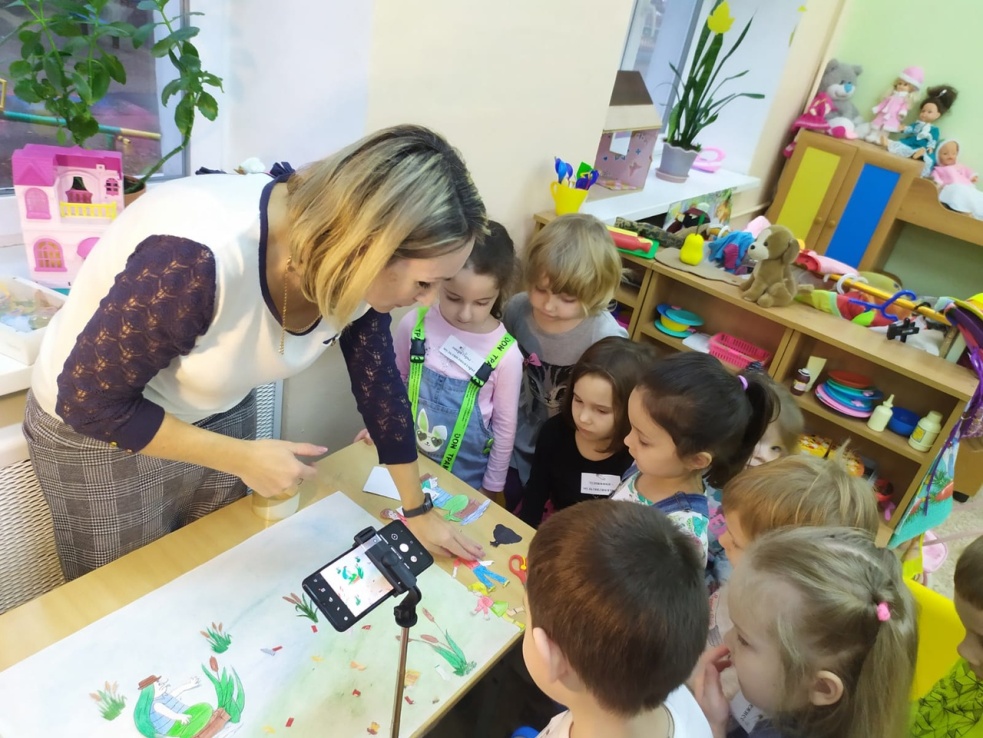 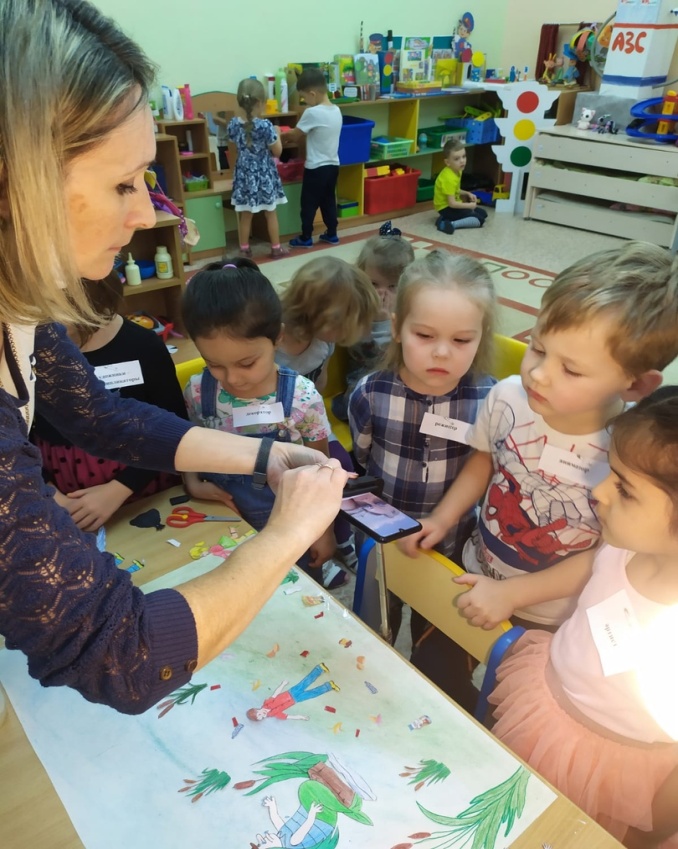 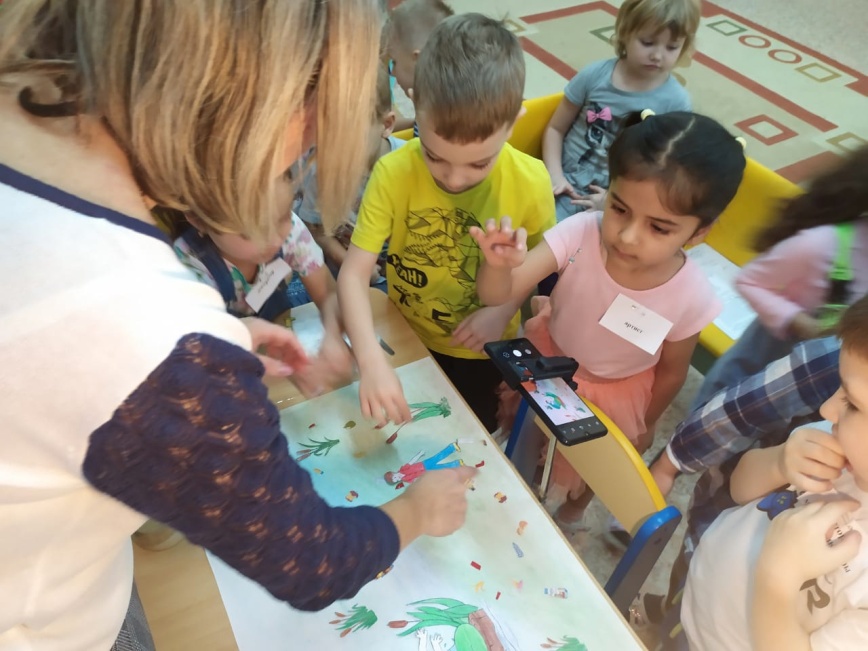 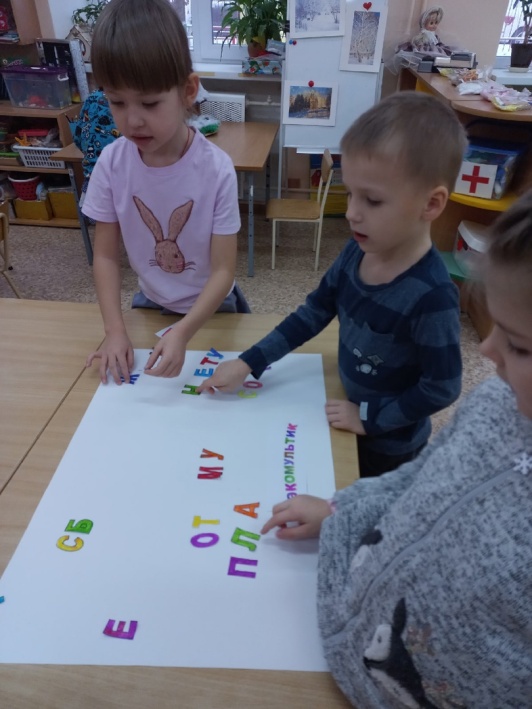 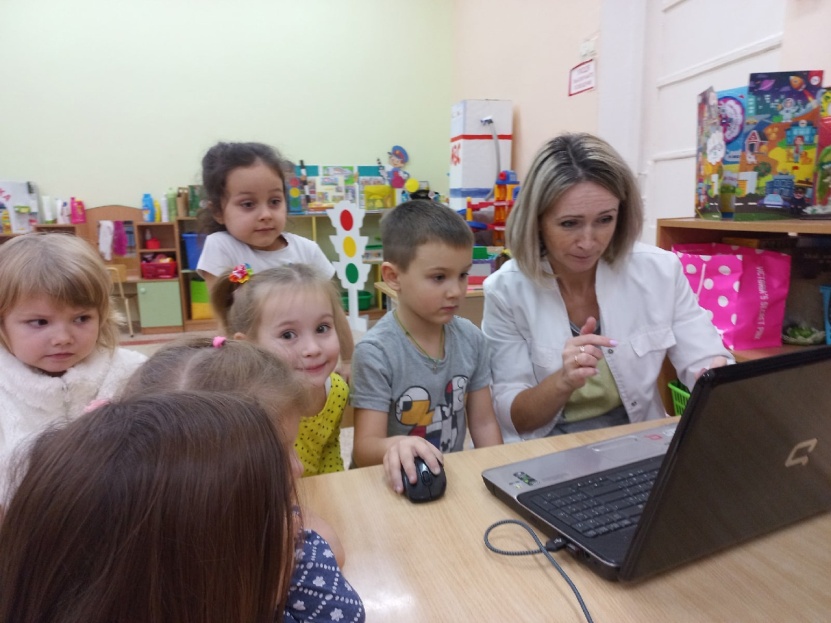 Монтаж
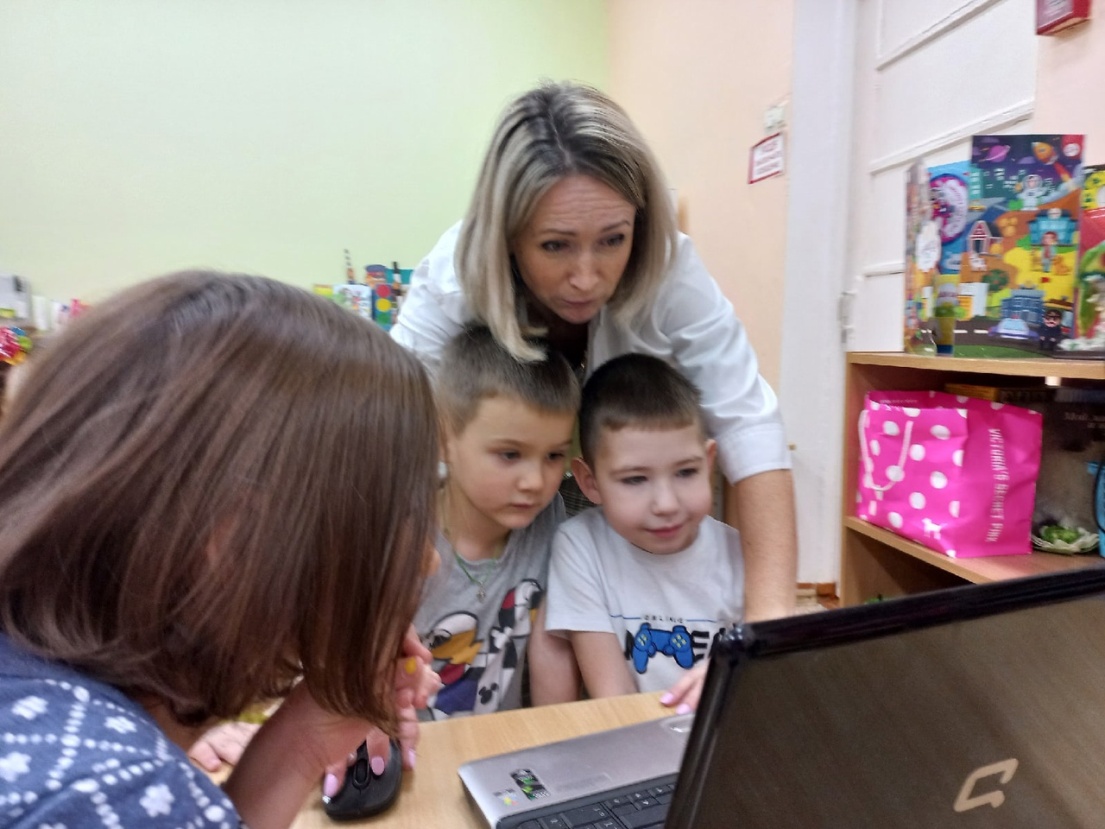 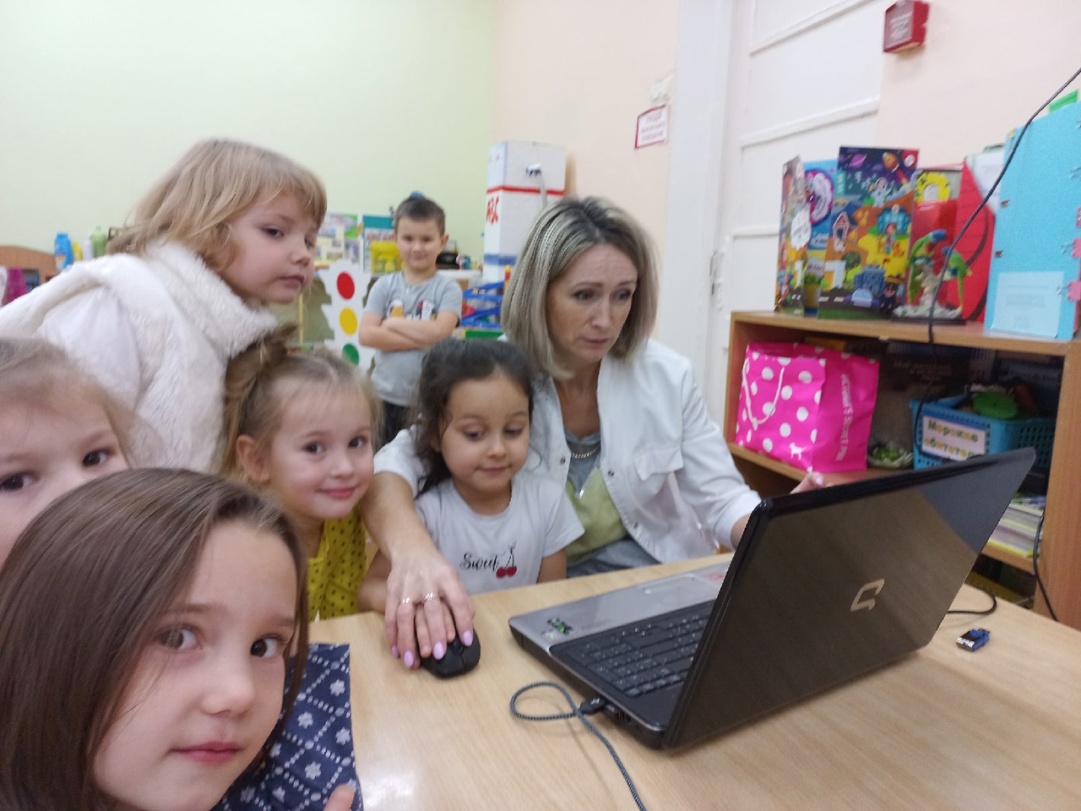 Озвучивание
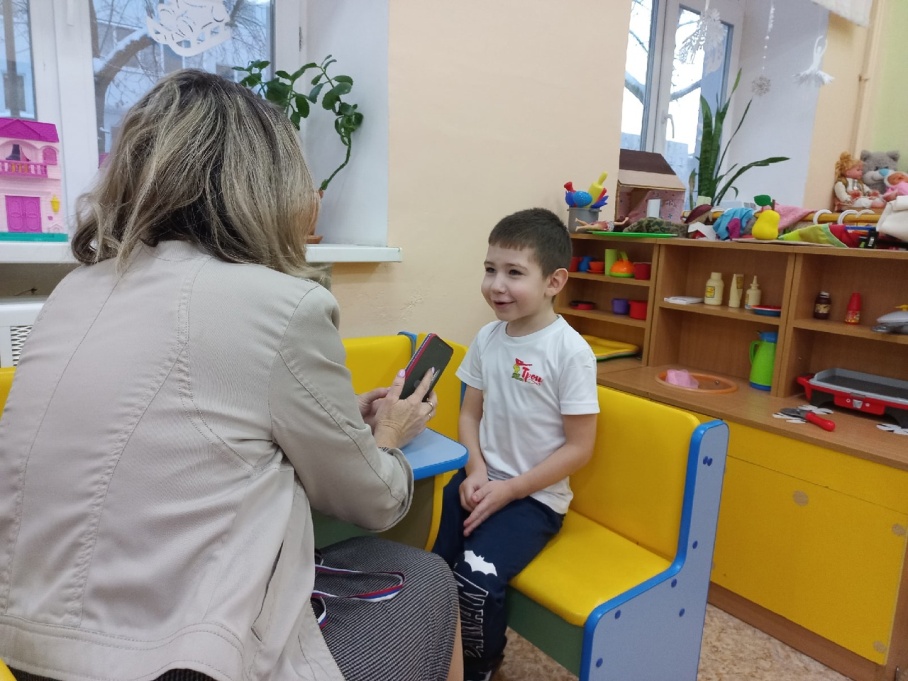 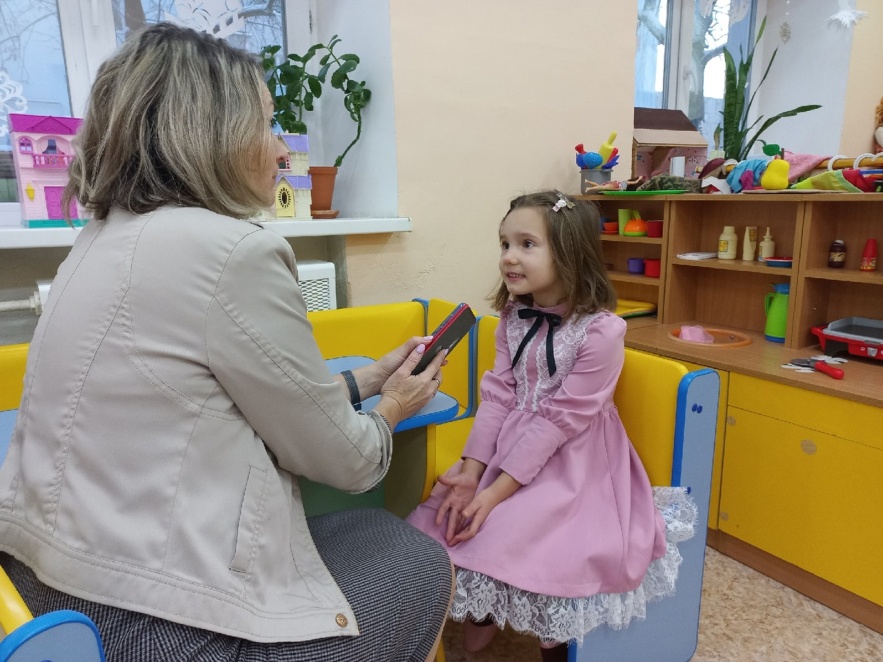 Оформление 
титров
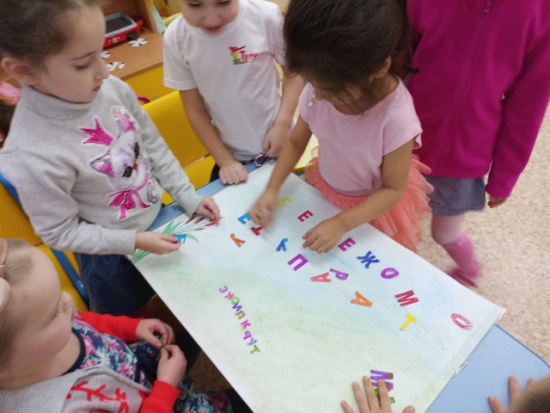 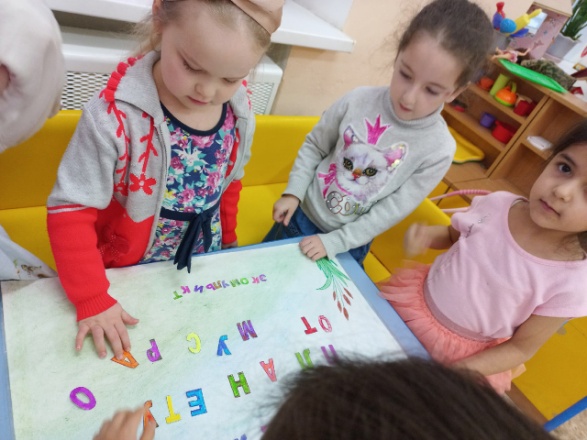 Работа с родителями
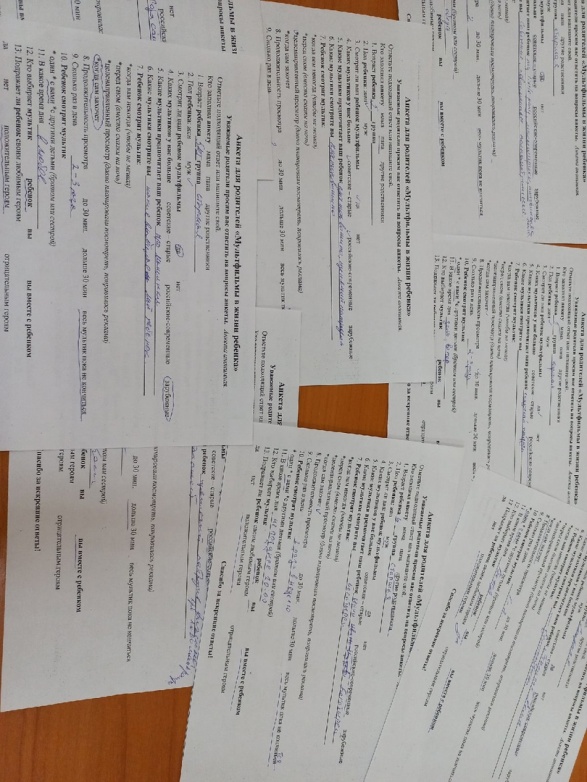 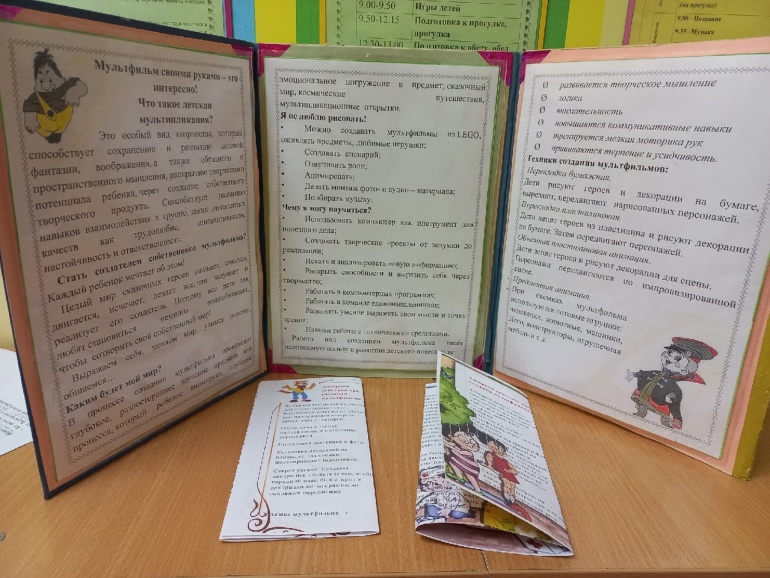 ВЫВОД
Мультипликация в условиях современно организованного педагогического пространства в деятельности представляет собой мощное средство развития                     связной речи детей                                                                 дошкольного возраста
ПРЕЗЕНТАЦИЯ МУЛЬТФИЛЬМА
Спасибо 
за внимание!
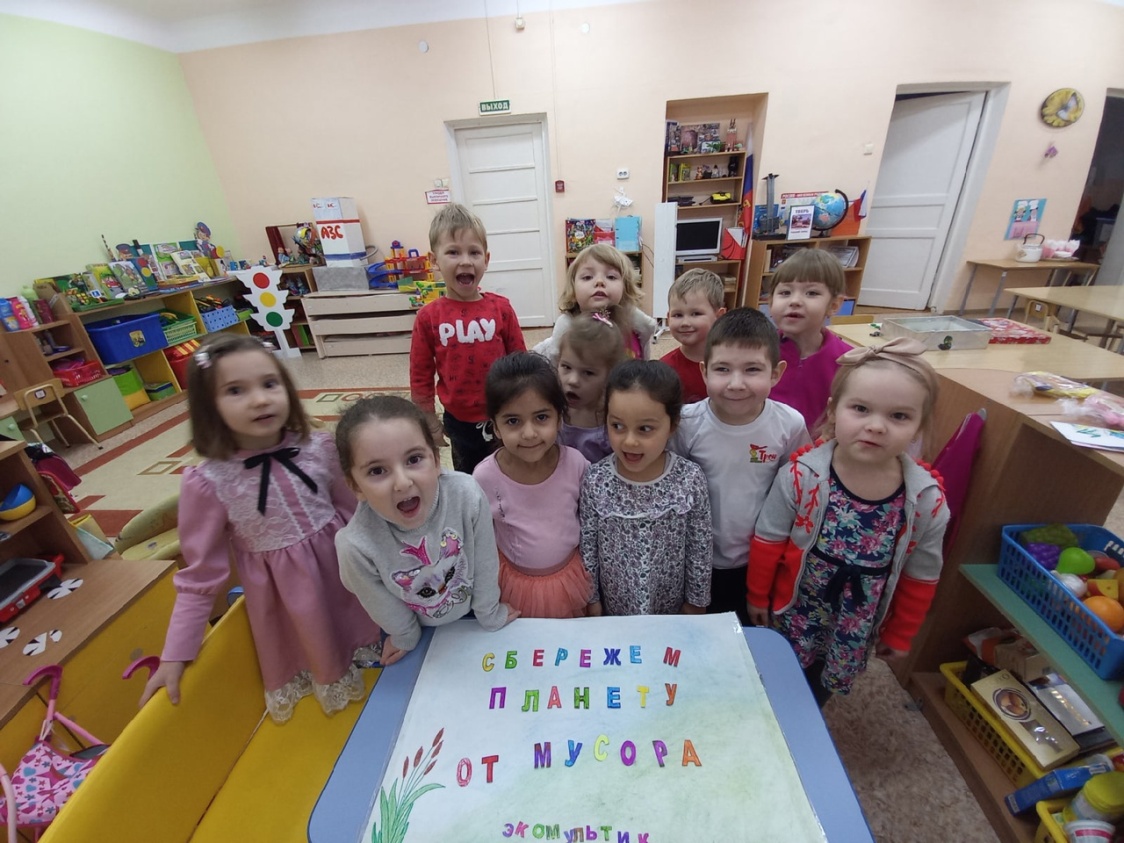 Список литературы:
Красный Ю. Е., Курдюмова Л. И., Мультфильм руками детей Москва, «Просвещение», 1990г.
Тимофеева, Л. Л. Проектный метод в детском саду. «Мультфильм своими руками». - СПб: Детство-Пресс, 2011. - 80 с.
Камаева А.А. "Учебно-методическое пособие для педагогов детского сада по развитию творческих способностей у детей старшего дошкольного возраста посредством мультипликации"- 2018
 
Электронные ресурсы :
Электронный ресурс: Статья Анимационная студия.doc   
Режим доступа: https://vk.com/doc25955378_437228569?hash=02ec4abda6fef30f70&dl=24ba55a925277efa50
Электронный ресурс:Красный Мультфильм руками детей.pdf 
Режим доступа:
https://vk.com/doc25955378_437227814?hash=c4c1e7d1b83f9cd141&dl=14c8c76be973eb341a